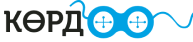 Поисковик Кердее.ру
Уникальный поисковик-агрегатор контента на якутском языке
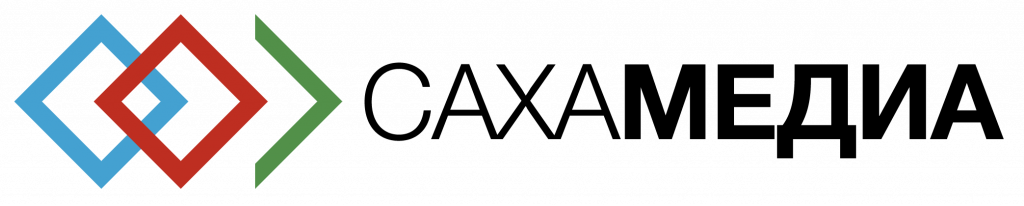 Поисковик-агрегатор
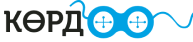 Результаты поиска по слову “Олоҥхо”
Агрегатор контента
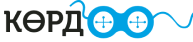 На сайте размещаются последние ссылки на новостные материалы, вышедшие на якутских сайтах по рубрикам
Видеоконтент на якутском языке на одном месте
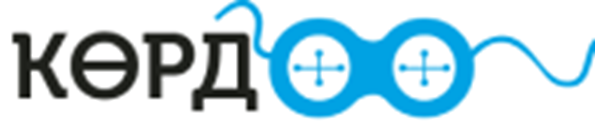 На сайте можно посмотреть весь видеоконтент на якутском языке, производимый НВК «Саха» и блогерами, и иными физическими и юридическими лицами
Сахалыы быһарыылаах тылдьыт
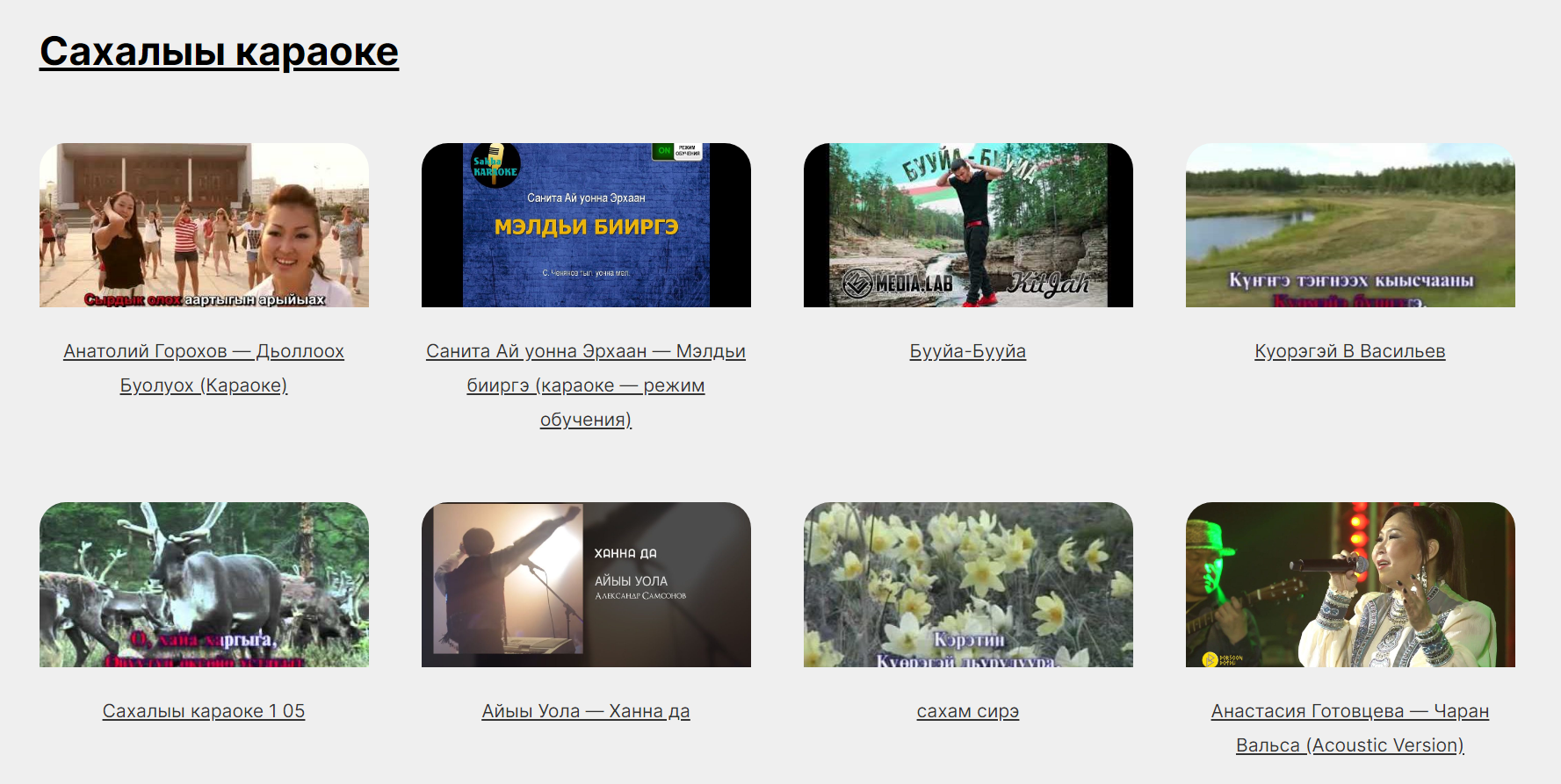